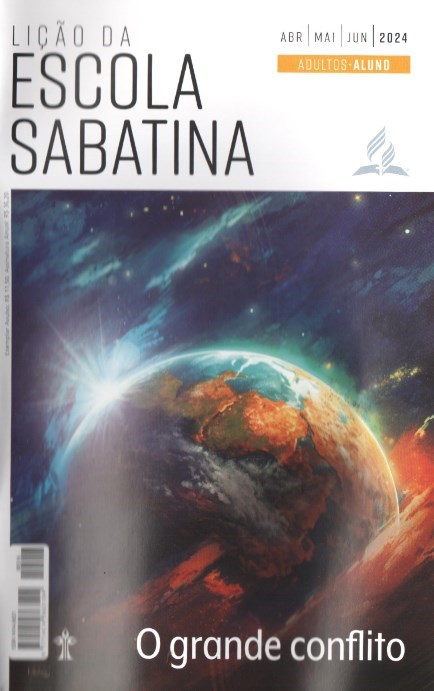 Espiritualismo exposto
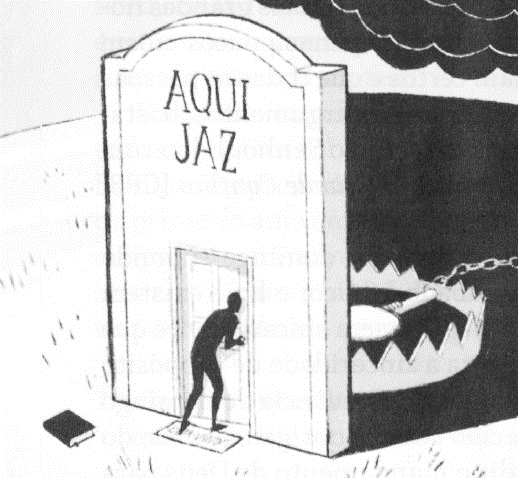 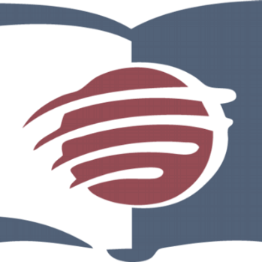 LIÇÃO 10
VERSO PARA MEMORIZAR: "Porque o Senhor mesmo, dada a Sua palavra de ordem, ouvida a voz do arcanjo e ressoada a trombeta de Deus, descerá dos céus, e os mortos em Cristo ressuscitarão primeiro; depois, nós, os vivos, os que ficarmos, seremos arrebatados juntamente com
eles, entre nuvens, para o encontro com o Senhor nos ares, e, assim, estaremos para sempre com o Senhor" (ITs 4:16,17).
10
LEITURAS DA SEMANA: Mt 10:28; Ec 9:5; Is 8:19, 20; Jo 11:11-14, 21-25; 1Ts 4:16,17; Ap 16:13,14; Mt 24:23-27; 2Ts 2:9-12
design Neemias Lima
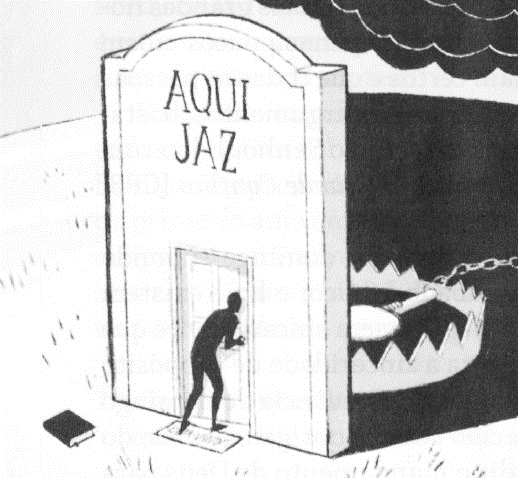 INTRODUÇÃO
Sábado
LIÇÃO 10
- Décadas atrás, surgiram histórias sobre experiências de quase morte (EQM), em que pessoas morreram, foram reanimadas e relataram o que tinham visto e ouvido enquanto estavam “mortas”. Milhares dessas histórias foram documentadas. Muitos acreditam que esses relatos indicam que os mortos não estão de fato mortos.

O espiritualismo surgiu com a mentira da serpente: “E certo que vocês não morrerão” (Gn 3:4). Ele assumiu várias formas, mas sempre com a premissa de que a vida continua após a morte. Essa ideia estava na raiz do falso movimento religioso do século 19 com a alegação das irmãs Fox, depois admitida como fraudulenta, de que podiam receber respostas às suas perguntas de espíritos dos mortos.
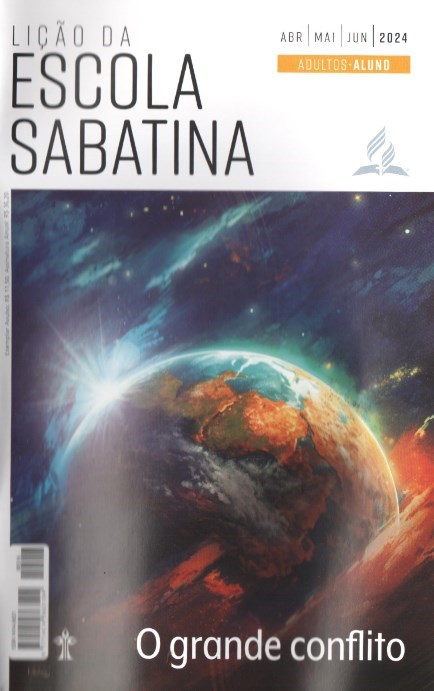 LEITURAS DA SEMANA: Mt 10:28; Ec 9:5; Is 8:19, 20; Jo 11:11-14, 21-25; 1Ts 4:16,17; Ap 16:13,14
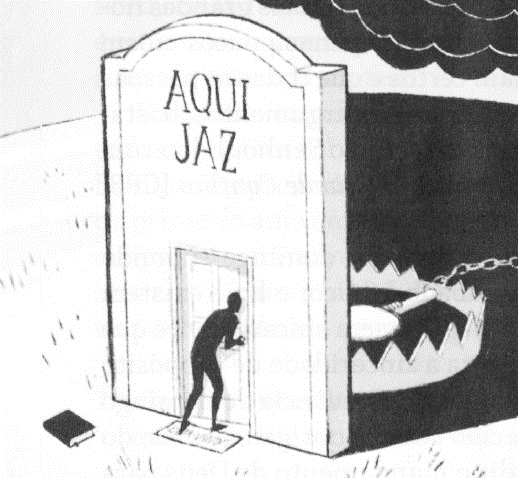 As consequências mortais do espiritualismo
Domingo
PERGUNTAS:
LIÇÃO 10
1. O que Mateus 10:28 diz sobre a suposta imortalidade da alma?


2. Leia Eclesiastes 9:5; Jó 7:7-9 e Isaías 8:19,20.0 que essas passagens bíblicas nos ensinam sobre a morte e a comunicação com os mortos?








Qual é a maneira mais adequada de explicar o estado dos mortos a outras pessoas?
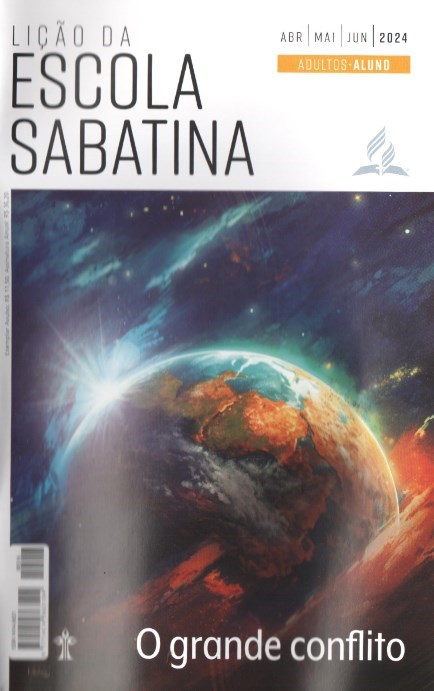 LEITURAS DA SEMANA: Mt 10:28; Ec 9:5; Is 8:19, 20; Jo 11:11-14, 21-25; 1Ts 4:16,17; Ap 16:13,14
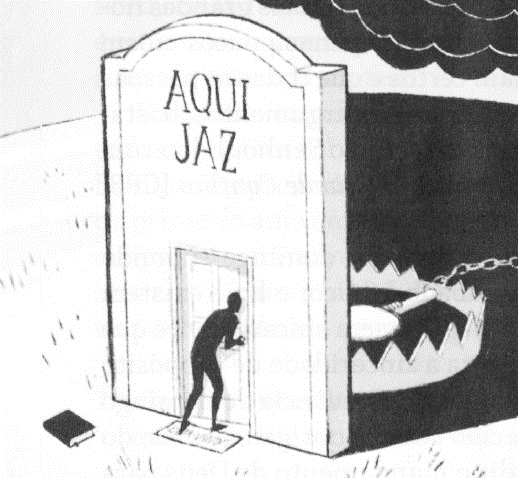 As consequências mortais do espiritualismo
Domingo
COMENTÁRIOS:
LIÇÃO 10
- O Senhor proibiu Seu povo de se envolver com ocultismo. Israel não deveria tolerar “encantador, necromante, praticante de magia, ou alguém que [consultasse] os mortos” (Dt 18:11). Tais pessoas deveríam ser apedrejadas até a morte (Lv 20:27). A punição parece muito dura, mas foi designada para proteger Israel da adoração aos falsos deuses.
A feitiçaria é demoníaca. Ela seduz as pessoas à falsa adoração e falsifica o relacionamento genuíno com Deus, mas não satisfaz as necessidades profundas do coração. O espiritismo está no centro do plano de Satanás de levar o mundo cativo. Mas Jesus, por Seu poder, liberta os cativos das correntes do mal que os prendem. As pessoas usam alguns textos, tirados do contexto, para tentar justificar a crença. Mas esse falso ensinamento as deixa desprotegidas contra os enganos que Satanás pode impor-lhes, especialmente na crise final
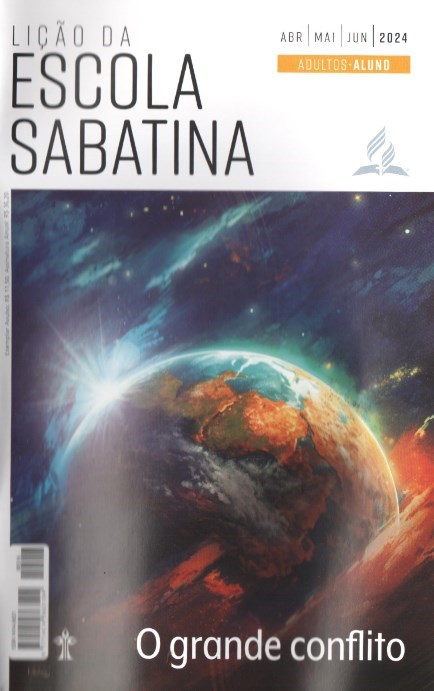 LEITURAS DA SEMANA: Mt 10:28; Ec 9:5; Is 8:19, 20; Jo 11:11-14, 21-25; 1Ts 4:16,17; Ap 16:13,14
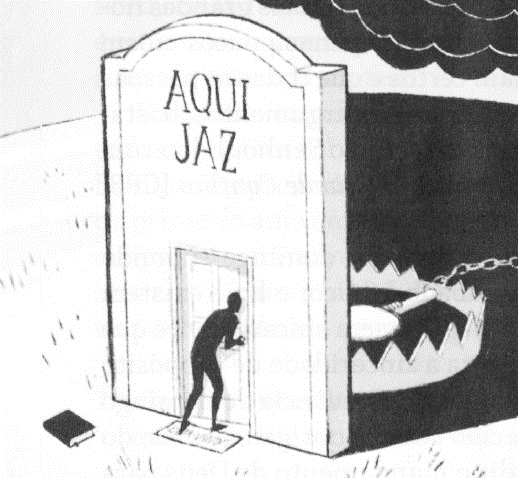 Morte no Antigo Testamento
Segunda
PERGUNTAS:
LIÇÃO 10
3. Leia os Salmos 6:5; 115:17; 1 Reis 2:10; 11:43 e 14:20. O que esses versos ensinam sobre o estado dos mortos?

4. Leia Daniel 12:2 e Jó 19:25,26. Que elementos sobre o estado dos mortos são acrescentados por esses versos?






Embora lamentemos pelos mortos, precisamos nos consolar com o fato de que, depois que os fiéis fecham os olhos, não importa quanto tempo demore, o que verão assim que acordarem será a segunda vinda de Jesus. Nesse momento, seu primeiro pensamento será: "Cristo já voltou!"
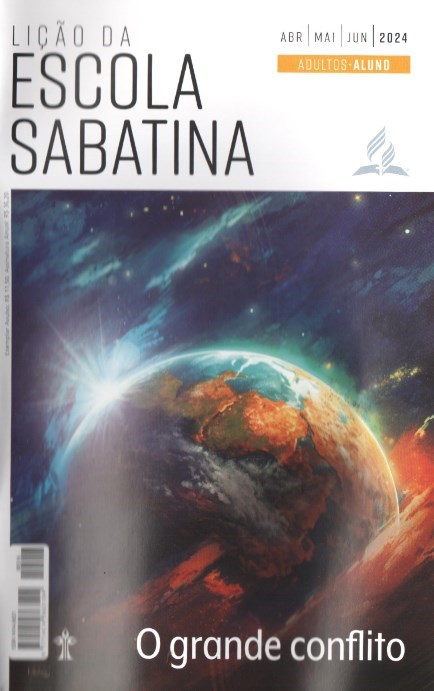 LEITURAS DA SEMANA: Mt 10:28; Ec 9:5; Is 8:19, 20; Jo 11:11-14, 21-25; 1Ts 4:16,17; Ap 16:13,14
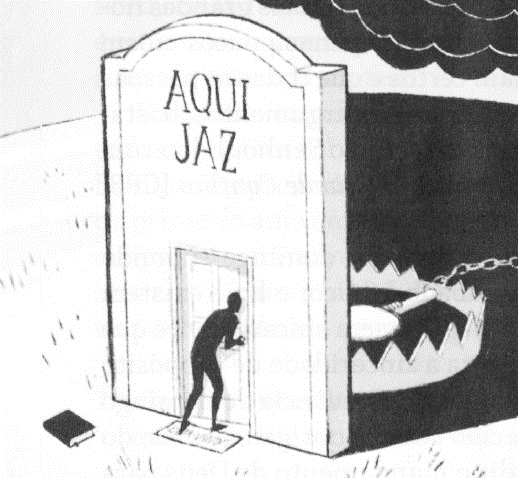 Morte no Antigo Testamento
Segunda
COMENTÁRIOS:
LIÇÃO 10
- A falha em entender a verdade sobre a morte nos deixa vulneráveis aos enganos de Satanás. “Muitos terão que encarar espíritos de demônios personificando parentes ou amigos queridos e declarando as mais perigosas heresias. Esses visitantes apelarão para nossos mais profundos sentimentos e realizarão milagres para apoiar suas declarações. Devemos estar preparados para resistir a eles com a verdade bíblica de que os mortos nada sabem e de que os que aparecem dessa maneira são espíritos de demônios” (Ellen G. White, O Grande Conflito [CPB, 2021], p. 465, 466). A morte é um descanso até a ressurreição. Não há espíritos desencarnados pairando para se comunicar com os vivos. Embora os pagãos acreditassem no mundo espiritual, os israelitas entendiam a morte como um sono até a manhã da ressurreição.
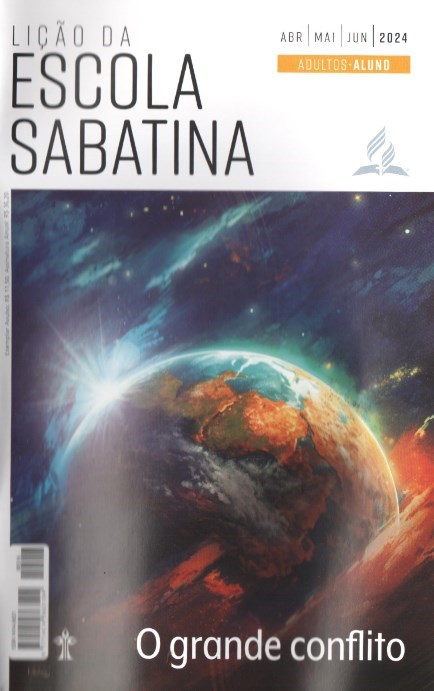 LEITURAS DA SEMANA: Mt 10:28; Ec 9:5; Is 8:19, 20; Jo 11:11-14, 21-25; 1Ts 4:16,17; Ap 16:13,14
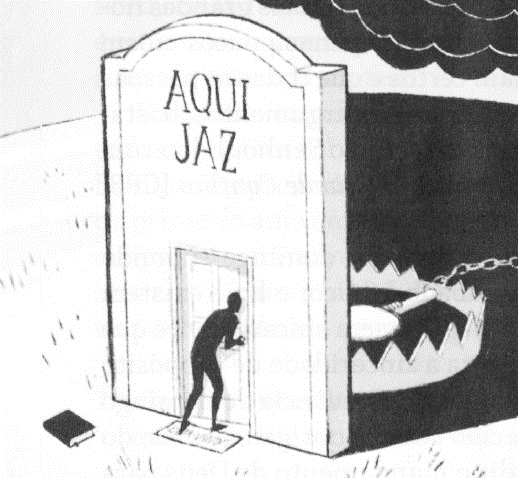 Morte no NT
Terça
PERGUNTAS:
LIÇÃO 10
5. Como a descrição da morte no NT se compara com a do AT? Jo 11:11-14, 21-25; 2Tm 1:10; 1Co 15:51-54; 1Ts 4:15-17











Por que a ressurreição é uma esperança poderosa para os cristãos? E se tivéssemos a cruz sem a ressurreição? Teríamos esperança?
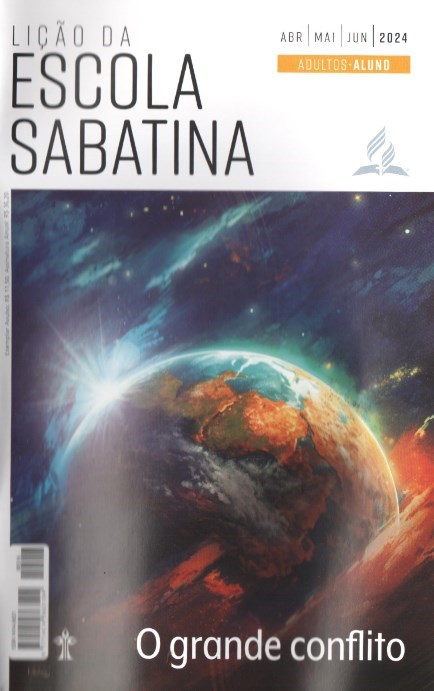 LEITURAS DA SEMANA: Mt 10:28; Ec 9:5; Is 8:19, 20; Jo 11:11-14, 21-25; 1Ts 4:16,17; Ap 16:13,14
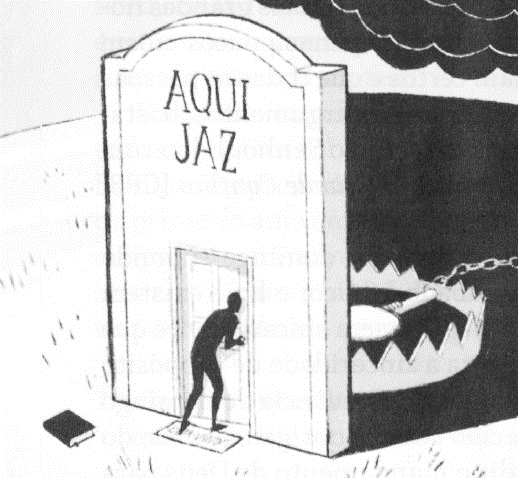 Morte no NT
Terça
COMENTÁRIOS:
LIÇÃO 10
- O AT e o NT usam o sono como símbolo da morte. Pelo menos 53 vezes na Bíblia a palavra “sono” é equiparada à morte. Os escritores bíblicos concordam que não há existência consciente em uma suposta alma imortal que deixaria o corpo após a morte. O NT reforça uma dimensão já sugerida no AT: a ressurreição gloriosa no retorno de Cristo. Os evangelhos enfatizam que a vida eterna está somente em Cristo. Os demônios do inferno não podem roubar dos crentes a certeza da vida eterna. Cristo venceu a morte na cruz. A sepultura não pode conter suas vítimas. A ressurreição de Cristo é a garantia de que os fiéis um dia serão ressuscitados em Seu retorno. Os fiéis do NT ansiavam a vinda de Cristo e a ressurreição dos mortos, e essa esperança os inspirou à fidelidade nas provações da vida.
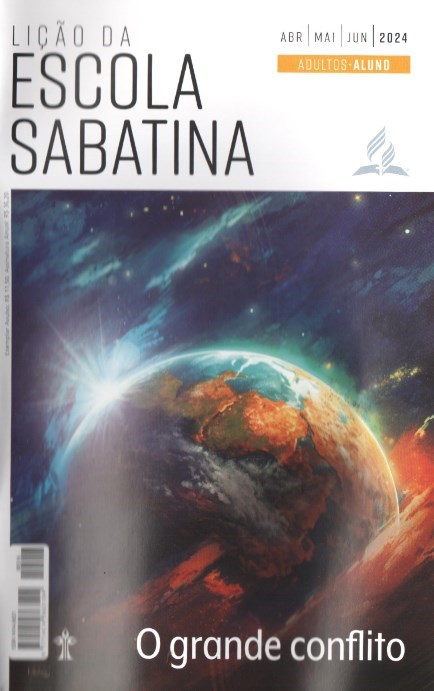 LEITURAS DA SEMANA: Mt 10:28; Ec 9:5; Is 8:19, 20; Jo 11:11-14, 21-25; 1Ts 4:16,17; Ap 16:13,14
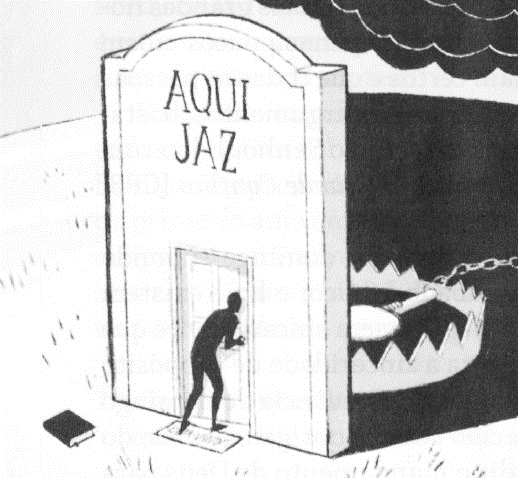 Espiritualismo nos últimos dias: parte 1
Quarta
PERGUNTAS:
LIÇÃO 10
6. Leia Mateus 24:5,11,24; 2 Tessalonicenses 2:7-9; Apocalipse 13:13,14; 16:13, 14. Que tipo de enganos enfrentaremos nos últimos dias?

7. Por que é perigoso confiar nas emoções? Que papéis elas têm em nossa experiência? De que modo Satanás poderá contornar nosso pensamento racional e apelar para nossos sentimentos?







De quais enganos estamos protegidos quando entendemos que os mortos dormem?
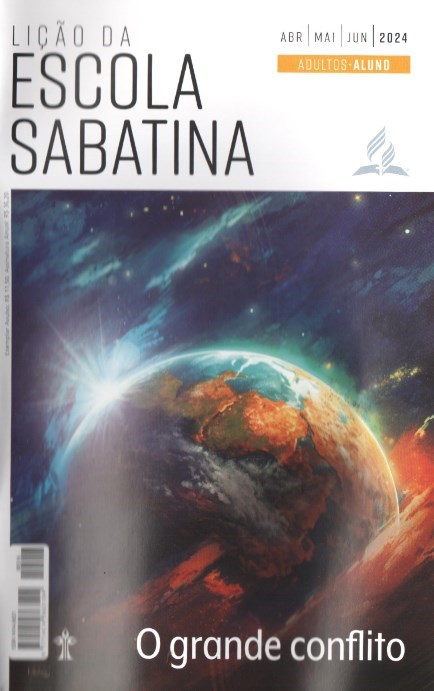 LEITURAS DA SEMANA: Mt 10:28; Ec 9:5; Is 8:19, 20; Jo 11:11-14, 21-25; 1Ts 4:16,17; Ap 16:13,14
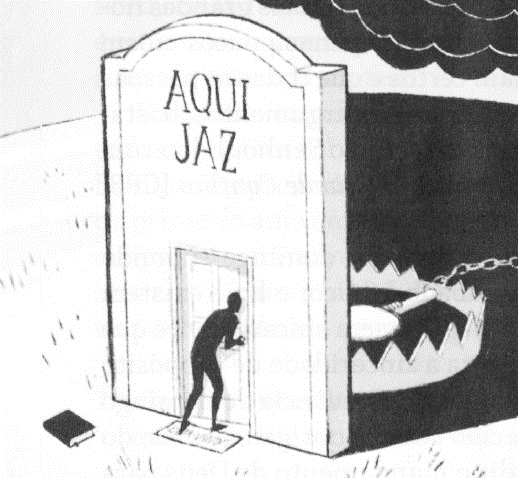 Espiritualismo nos últimos dias: parte 1
Quarta
COMENTÁRIOS:
LIÇÃO 10
0 diabo usará “sinais e maravilhas” para enganar multidões antes da volta de Jesus. Angel Rodríguez declarou que o poder de persuasão dos demônios “não se encontra no conteúdo de sua mensagem, mas na força das manifestações sobrenaturais. “Satanás [...] pouco a pouco [...] tem preparado o caminho para sua obra-prima de engano: o desenvolvimento do espiritismo. Até agora não conseguiu executar completamente seus planos; mas conseguirá alcançar seu objetivo no fim dos últimos tempos. [...] Com exceção dos que são guardados pelo poder de Deus e pela fé em Sua Palavra, o mundo todo será envolvido por esse engano” (Ellen G. White, O Grande Conflito [CPB, 2021], p. 467). Nossa única segurança está em Jesus e em Sua Palavra.
Não é difícil ver como milhões que não entendem o estado dos mortos poderão ser iludidos com a ideia de que os mortos continuam a viver após a morte.
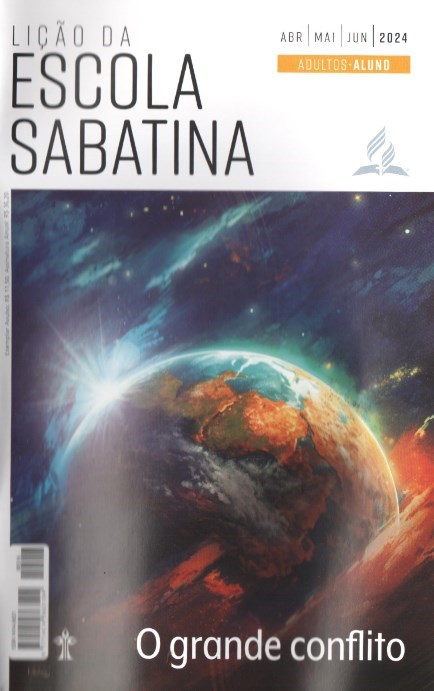 LEITURAS DA SEMANA: Mt 10:28; Ec 9:5; Is 8:19, 20; Jo 11:11-14, 21-25; 1Ts 4:16,17; Ap 16:13,14
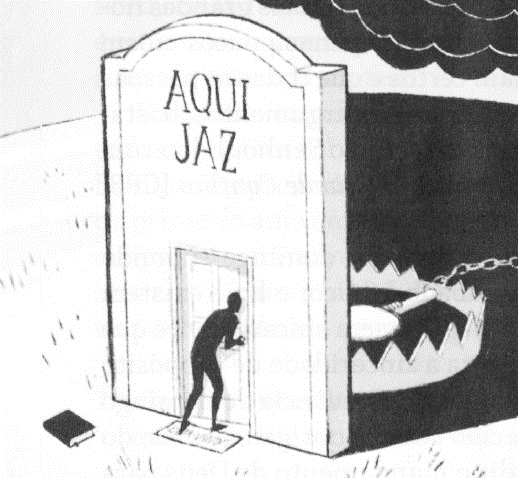 Espiritualismo nos últimos dias: parte 2
Quinta
PERGUNTAS:
LIÇÃO 10
8. O que a Bíblia nos diz sobre o poder enganador e a maneira de operar de
Satanás? Mt 24:23-27; 2Co 11:13,14; 2Ts 2:9-12











Entendera verdade sobre a volta de Cristo e o estado dos mortos nos livra do engano?
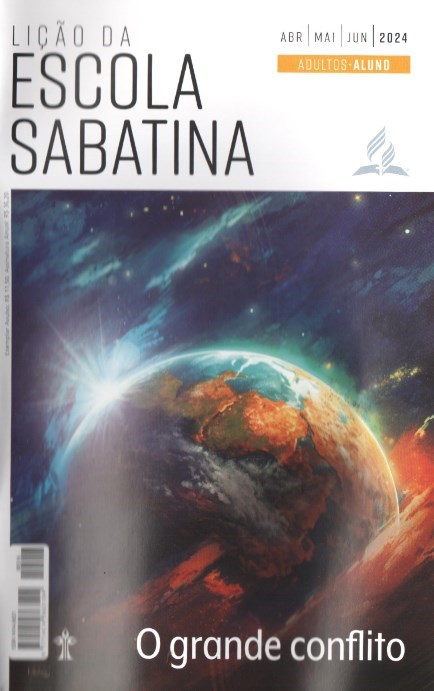 LEITURAS DA SEMANA: Mt 10:28; Ec 9:5; Is 8:19, 20; Jo 11:11-14, 21-25; 1Ts 4:16,17; Ap 16:13,14
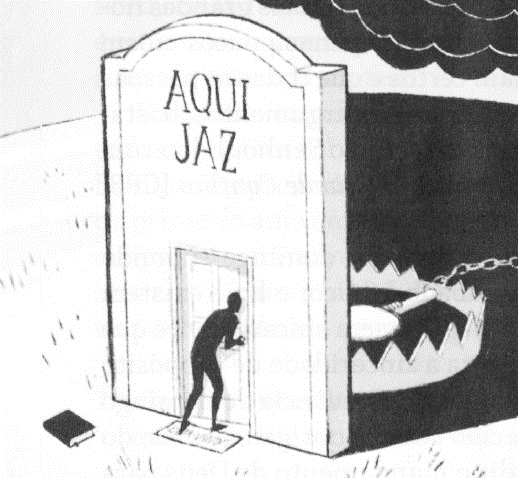 Espiritualismo nos últimos dias: parte 2
Quinta
COMENTÁRIOS:
LIÇÃO 10
Nos últimos momentos da história, Satanás promulgará seu engano final: “Terríveis cenas de caráter sobrenatural logo se manifestarão nos céus como indício do poder dos demônios que realizarão milagres. Os espíritos diabólicos irão aos reis da Terra e ao mundo inteiro para mantê-los no engano e forçá-los a se unir a Satanás em sua última luta contra o governo do Céu. [...] Surgirão pessoas dizendo ser o próprio Cristo e reivindicando o título e a adoração que pertencem ao Redentor do mundo. Farão milagres extraordinários de cura, afirmando terem recebido do Céu revelações que contradizem o testemunho das Escrituras. “Como ato culminante no grande drama do engano, o próprio Satanás personificará a Cristo. Há muito tempo, a igreja diz considerar o advento do Salvador como a concretização de suas esperanças*. [...] Em várias partes da Terra, Satanás sé manifestará entre as pessoas como um ser majestoso [...]
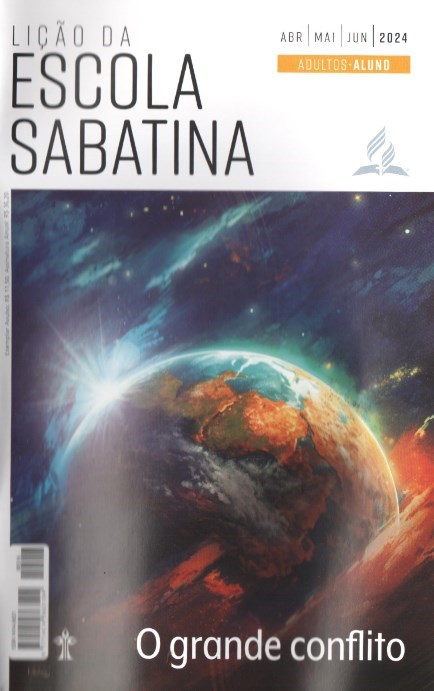 LEITURAS DA SEMANA: Mt 10:28; Ec 9:5; Is 8:19, 20; Jo 11:11-14, 21-25; 1Ts 4:16,17; Ap 16:13,14
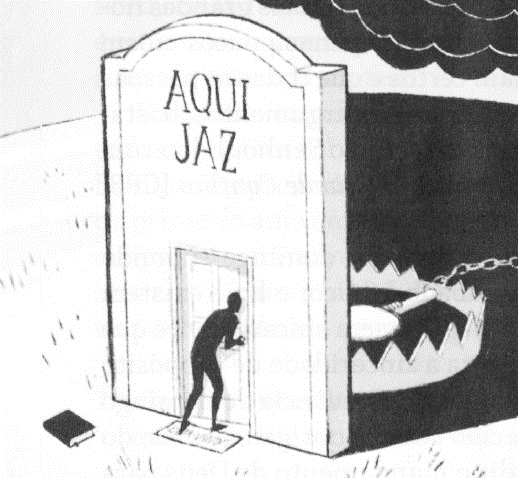 Estudo adicional
Sexta
COMENTÁRIOS:
LIÇÃO 10
“Muitos terão que encarar espíritos de demônios personificando parentes ou amigos queridos e declarando as mais perigosas heresias. Esses visitantes apelarão para nossos mais profundos sentimentos e realizarão milagres para apoiar suas declarações. Devemos estar preparados para resistir a eles com a verdade bíblica de que os mortos nada sabem e de que os que aparecem dessa maneira são espíritos de demônios. [...] “Todos aqueles cuja fé não estiver firmemente estabelecida na Palavra de Deus serão enganados e vencidos. Satanás age com “todo engano de injustiça” (2Ts 2:10) para obter domínio sobre os filhos dos homens; e seus enganos aumentarão continuamente. [...]. Os que buscam sinceramente o conhecimento da verdade e se esforçam para purificar o coração pela obediência, fazendo o que está ao seu alcance para se prepararem para o conflito, encontrarão refúgio seguro no Deus da verdade” (Ellen G. White, O Grande Conflito [CJB, 2021], p. 465, 466).
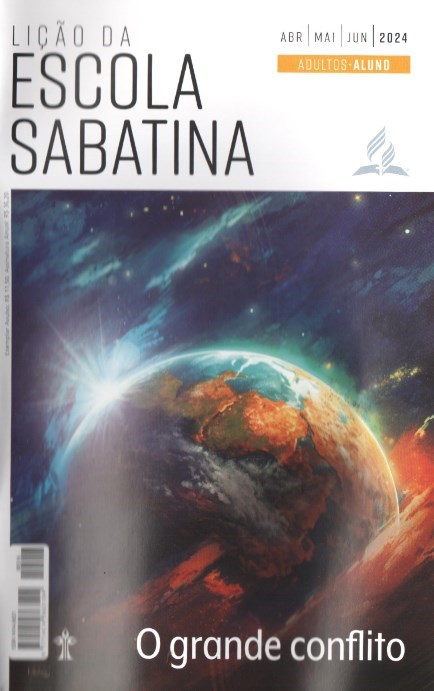 LEITURAS DA SEMANA: Mt 10:28; Ec 9:5; Is 8:19, 20; Jo 11:11-14, 21-25; 1Ts 4:16,17; Ap 16:13,14
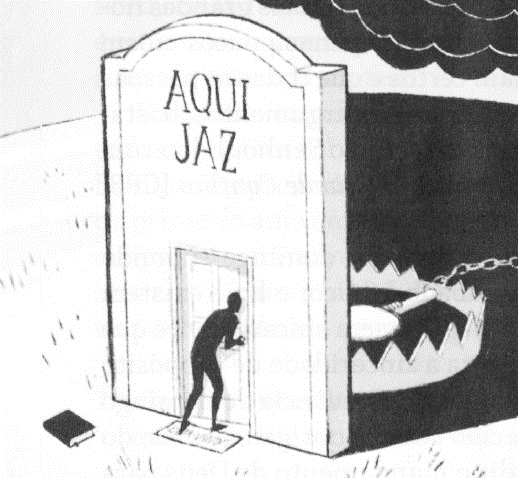 Estudo adicional
Sexta
PERGUNTAS:
LIÇÃO 10
1. Que influências espiritualistas Satanás usa? Que papel têm a mídia?

2. Como você compartilharia sua fé com alguém que perdeu um ente querido e acredita que essa pessoa foi para o Céu? O que é apropriado dizer?
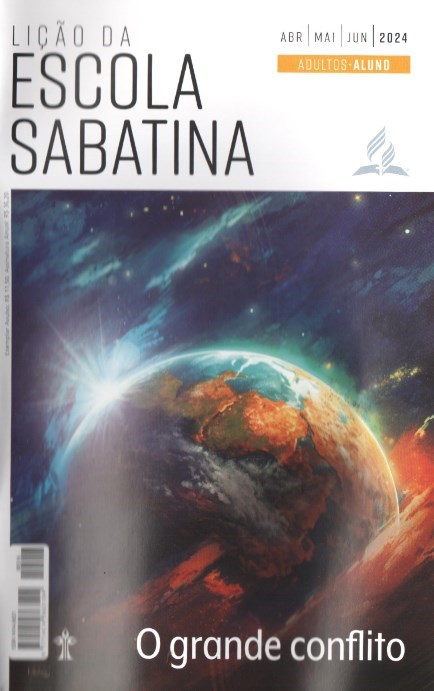 LEITURAS DA SEMANA: Mt 10:28; Ec 9:5; Is 8:19, 20; Jo 11:11-14, 21-25; 1Ts 4:16,17; Ap 16:13,14